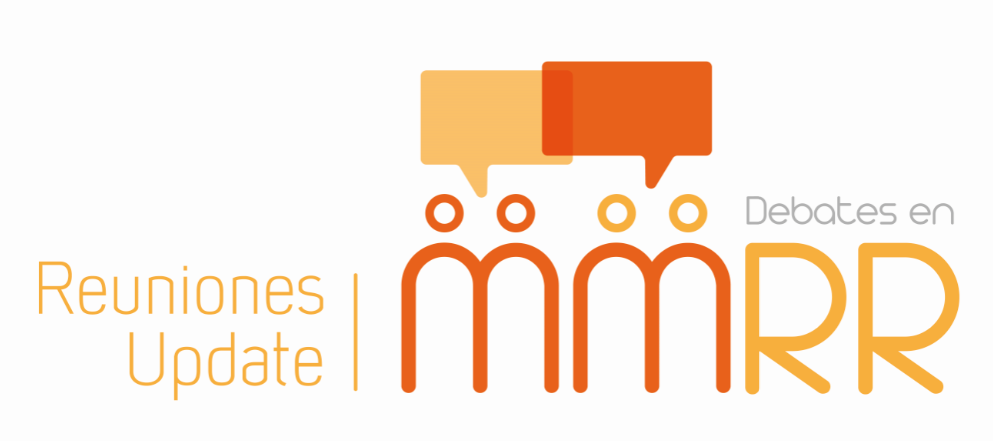 Para unirte haz click AQUÍ
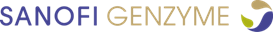 Día, 3 Marzo 2022
16:30 a 18:00 h
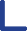 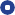 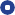 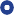 Reunión Update Aragón : Debates en MMRR
16:30 - 16:35 	Introducción y bienvenida
Moderador Dr. Luís Palomera
16:35  -16:50 	Ponencia 1 :  “Papel de los antiCD38 en MM y diferenciación de MoA”
Dra. Luís Palomera
16:50 – 17:00 	Discusión 1
Todos
17:00 - 17:15 	Ponencia 2 : “Unmet need en MMRR: refractariedad a Lena”
Dra. Ana Godoy
17:15 - 17:25 	Discusión 2
Todos
17:25 - 17:40 	Ponencia 3 :  “¿Cómo interpretar las nuevas Guías ESMO?”
Dr. Vicente Carrasco
17:40 - 17:50 	Discusión 3
Todos

17:50 - 18:00 	Cierre de sesión
Moderador Dr. Luís Palomera
MAT-ES-XXXXXXX V1 Marzo 2021